Business DNA® Natural Behavior Factor AnalysisUnderstanding the Strengths and Struggles Driving Talent Performance
1
Chris CoddingtonNatural Behavior Discovery
Chris Coddington
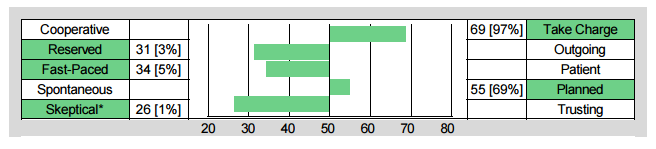 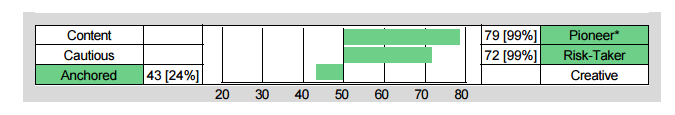 Orange star indicates the 2 strongest scores
2
Behavioral Factor Bell Curve Distribution
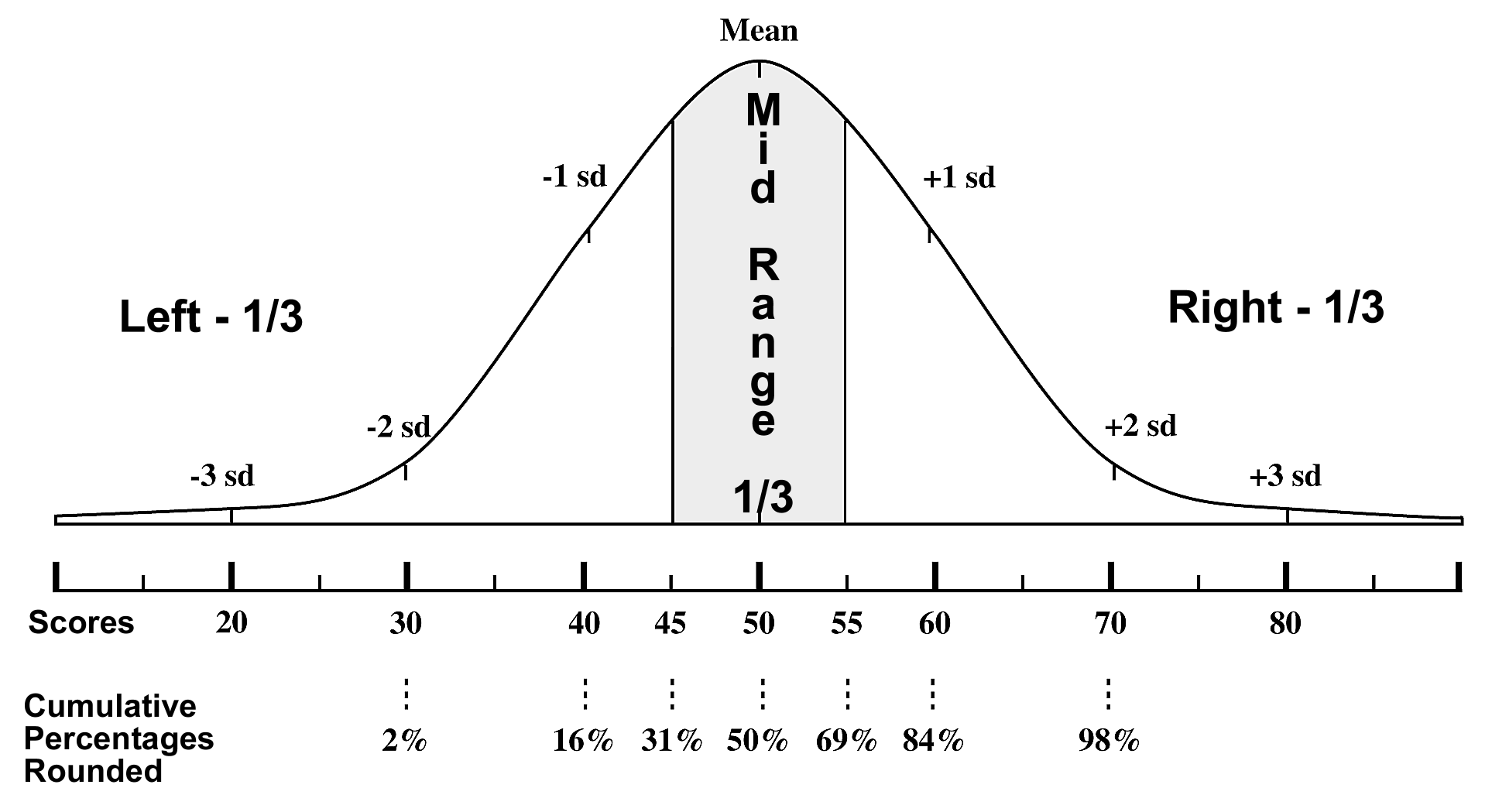 3
1. The Commanding Factor  Understanding the Take Charge and                       Co-operative Strengths and Struggles
Factor 1 - Commanding
Cooperative vs. Take-Charge
Chris
Cooperative
Take-charge
69
Cooperative    
[Compliant]
Desire to work with others
Fits in well
Agreeable
Focus on procedures
Flexible in approach
TeamworkCommunication Key:
Encourage input
Take-charge [Visionary]
Desire for control
Big picture thinking
Determination
Focus on outcomes
Definite in approach
ConfrontationCommunication Key:
Provide Options
5
Factor 1 - Commanding
Cooperative vs. Take-Charge
This factor indicates a person’s desire to control the agenda, willingness to assert, and need to make decisions
Practical, Hesitant, Diplomatic
Visionary, Decisive, Blunt
M o t i v a t i o n
Take Charge
Cooperative
Mid-Range
STRENGTHS
1. Follows the established agenda
2. Process-oriented
3. Speaks diplomatically
4. Promotes stability through cooperation
5. Moves cautiously into new areas
6. Likes to focus on one thing at a time
7. Sees the practical in the present
STRENGTHS
1. Takes the lead, wants to set the agenda
2. Results-oriented
3. Speaks directly
4. Eager to take on new challenges
5. Acts with assurance and confidence
6. Prefers to handle various projects
7. Sees the strategic/future vision
STRUGGLES
1. May be opinionated and ignore outside input
2. Can assume control without realizing it
3. May not listen well to others
4. Often avoids routine and details
5. May be uncomfortable taking direction from others
6. May over commit to what goals can be achieved
7. May speak without considering the impact
STRUGGLES
1. Can be unassertive or timid
2. May tend toward being passive
3. May be hesitant to speak out
4. Not inclined to take charge
5. Can underestimate own abilities
6. May first consent but later disagree
7. May not see the strategic/future potential
6
Sub-Factors - Commanding
Greater Depth of Understanding
Chris
Consensus Seeking
Authoritative
67
Group Orientated
59
Self-reliant
Diplomatic
Frank
66
2. The People Factor  Understanding the Outgoing and                       Reserved Strengths and Struggles
Factor 2 - People
Reserved vs. Outgoing
Chris
Reserved
Outgoing
31
Reserved
[Reflector]
Reservation about new ideas
Propensity to think/reflect
Considers/analyzes/questions
Withdrawn
Guardedness
Communication Key:
Allow reflection time
Outgoing 	[People Connector]	Enthusiasm for ideas
	Propensity to express view
	Ask questions
	People, networking approach
Openness
Communication Key:
Tell me who is involved
9
Factor 2 - People
Reserved vs. Outgoing
This factor indicates a person’s openness in expression, transparency, and ease in relating to strangers
Reflective, Focused, Withdrawn
Expressive, Recognized, Talkative
M o t i v a t i o n
Reserved
Outgoing
Mid-Range
STRENGTHS
1. Prefers working with tasks
2. Serious and modest
3. Realistic and practical
4. Not distracted by surroundings
5. Displays persistence
6. Focused on the task at hand
7. Likes closure
STRENGTHS
1. Good at meeting new people
2. Lighthearted and entertaining
3. Optimistic and positive
4. Comfortable receiving attention from others
5. Able to promote
6. Likes to make a good impression on others
7. Works well with open-ended situations
STRUGGLES
1. Strong need for approval of others
2. May be overly verbal or dominate conversations
3. Can be overly optimistic
4. Prone to be distracted or too hasty
5. May display too much emotion
6. May be too transparent, too uninhibited
7. Has difficulty working alone
STRUGGLES
1. May appear withdrawn or unfriendly
2. Sometimes appears shy
3. Too much downside focus
4. Can minimize conversation
5. May seem quietly self-righteous
6. May appear aloof or wary
7. Drained by too much interaction with others
10
Sub-Factors - People
Greater Depth of Understanding
Chris
Serious
Expressive
35
Reflective
Sociable
32
Communicative
Quiet
40
11
3. The Patience Factor  Understanding the Patient and                       Fast-Paced Strengths and Struggles
Factor 3 - Patience
Fast-Paced vs. Patient
Chris
34
Fast-paced
Patient
Patient 		[Stabilizer]	Steadiness, maintain
Support/harmony
Emotional
Relationship-driven
Loss aversion
Sympathetic, sensitiveCommunication Key:
Safety and soften                                                    the communication
Fast-paced
[Realist]
Deals with change
Confronts conflict/challenging
Rational
Results driven 
Questioning, impatient
Objective, cool 	Communication Key:
Bottom line results and speak/move at a quick pace
13
Factor 3 - Patience
Fast-Paced vs. Patient
This factor indicates a person’s need for relationships, harmony, and desire for stability
Understanding, Tolerant, Lenient
Logical, Challenging, Critical
M o t i v a t i o n
Patient
Mid-Range
Fast paced
STRENGTHS
1. Operates best in harmony
2. Compassionate and warm, displays empathy
3. Listens well and receptive to others
4. Patient, willing to wait
5. Loyal and consistent
6. Likes to be stable and even paced
7. Able to relate well with others
STRENGTHS
1. Able to handle conflict
2. Objective and calm
3. Prefers to take action
4. Works at a fast pace and responds quickly
5. Comfortable making difficult decisions
6. Welcomes change
7. Favors logic over feelings
STRUGGLES
1. May compromise too much
2. Does not like to challenge or confront
3. May be too trusting
4. May lack needed objectivity
5. Can be resistant to change
6. Can be overly accepting or passive
7. May not share true feelings
STRUGGLES
1. Can be argumentative
2. May be abrupt or interrupting
3. Can be judgmental and critical
4. May lack needed patience
5. May tend toward over activity
6. Prone to be displeased
7. May appear cold or rigid
14
Sub-Factors - Patience
Greater Depth of Understanding
Chris
Empathetic
Rational
42
Task-focused
Encouraging
33
Confronting
Accepting
31
15
4. The Structure Factor  Understanding the Planned and                       Spontaneous Strengths and Struggles
Factor  4 - Structure
Spontaneous vs. Planned
Chris
Spontaneous
55
Planned
Planned 	                                                            [Analyzer]
Provide details, research
Budgets and structure
Ambiguity aversion
Written advice
Task Focus
Analytical approachCommunication Key:
Present specifics – facts, figures, data
Spontaneous
[Intuitive]
Free-flowing
High Level approach
Improvisation
Wing it approach
Low-complexity
Instinctive approach 
Communication Key:
Provide broad facts
17
Factor  4 - Structure
Spontaneous vs. Planned
This factor indicates a person’s need for structure, concern for details, and desire to prepare
Systematic, Particular, Rigid
Instinctive, Flexible, Unfocused
M o t i v a t i o n
Spontaneous
Planned
Mid-Range
STRENGTHS
1.  Flexible, willing to adjust
2. Works with broad concepts
3. Gives quick and reasonable assessments
4. Versatile, able to address various situations
5. Operates spontaneously or without procedures
6. Improvises or acts on-the-spot
7. Responds candidly
STRENGTHS
1. Organized and orderly
2. Accurate and exact with detail
3. Good at following process and procedure
4. Productive, pursues goals vigorously
5. Thorough and prepared
6. Conducts research and rehearses carefully
7. Analyzes before deciding
STRUGGLES
1. Prone to lack of organization
2. May juggle too many ideas or tasks
3. May not follow through
4. Can be underprepared and overconfident
5. Can be too quick to decide
6. May overlook some important detail
7. Can discount rules or agenda
STRUGGLES
1. Tends to be inflexible or too fixed
2. May over rely on procedures/ rules
3. Can overprepare and sacrifice timeliness
4. Difficulty with improvising
5. May be too rigid or picky
6. Perfectionistic to avoid mistakes
7. Can focus on details and miss the larger goal
18
Sub-Factors - Structure
Greater Depth of Understanding
Chris
Accurate
Generalist
56
Improviser
Scheduled
54
Instinctive
Persistent
52
19
5. The Trust Factor  Understanding the Trusting and                       Skeptical Strengths and Struggles
Factor  5 - Trust
Skeptical vs. Trusting
Chris
Trusting
Skeptical
26
Trusting 
		                                    				[Believer]
Open-minded
Comfortable
Accepting
Easily satisfied
Has faith
WishfulCommunication Key:
Present feelings/emotions
Skeptical
[Questioner]
Unbelieving
Dissenting
Critical thinking
Fearful
Calculating
GuardedCommunication Key:
Provide logic and key points
21
Factor  5 - Trust
Skeptical vs. Trusting
This factor indicates a person’s ability to trust themselves and others, and be trusted
Questioning, Guarded, Wary
Receptive, Believing, Forgiving
M o t i v a t i o n
Skeptical
Trusting
Mid-Range
STRENGTHS
1.  Critical thinker
2. Thinks matters through
3. Discovers the truth
4. Protective of important information
5. Asks difficult questions
6. Watchful of important tasks
7. Confronts problems
STRENGTHS
1. Allows open dialogue
2. Approachable
3. Lets people do their jobs
4. Strong relationship builder
5. Transparent
6. Openly shares knowledge
7. Recognizes trust builds trust
STRUGGLES
1. Easily taken advantage of
2. Does not set boundaries
3. Gets easily hurt
4. Takes people for their word
5. Too forgiving
6. Fails to inspect work done
7. Overly impressionable
STRUGGLES
1. Has difficulty letting go
2. Finds it difficult to commit to others
3. Does not share emotions and feelings
4. Does not easily delegate
5. Makes people uncomfortable
6. Not easily forgiving
7. Distrust breeds distrust
22
Sub-Factors - Trust
Greater Depth of Understanding
Chris
Controlling
Delegator
31
Suspicious
Open
31
Questioning
Approachable
34
Relaxed
Exacting
45
23
6. The Pioneering Factor  Understanding the Pioneer and                       Content Strengths and Struggles
Factor  6 - Pioneering
Content vs. Pioneer
Chris
Pioneer
79
Content
Pioneer 	                   [Goal Driver]
Sets direction
Committed
Ambitious
Follows through
Trailblazer
Driven
Communication Key:
Provide the big picture
Content
[Balancer]
Uncomplaining
Not envious
Satisfied
Does not worry
Thankful
Comfortable
Communication Key:
Focus on life balance
25
Factor  6 - Pioneering
Content vs. Pioneer
This factor indicates a person’s willingness to set ambitious goals and pursue them
Goal Orientated, Ambitious, Driven
Satisfied, Balanced, Easy-Going
M o t i v a t i o n
Pioneer
Mid-Range
Content
STRENGTHS
1. Takes initiative
2. Launches new programs
3. Goal driven
4. Sees tasks through to completion
5. Competitive and confident
6. Accepts challenges
7. Makes things happen
STRENGTHS
1. Follows the set agenda
2. Focused on realities
3. Concentrates on balanced life
4. Satisfied with the status quo
5. Creates a steady environment
6. Happy and cheerful
7. Can enjoy small successes
STRUGGLES
1. Does not push forward enough
2. Prone to be complacent
3. Stays in comfort zone 
4. Not progressive
5. Can be unreliable and irregular
6. Lacks accountability
7. Wavers in commitment
STRUGGLES
1. Too aggressive
2. May sacrifice a balanced life
3. Overly vigorous
4. Greedy
5. Cuts corners
6. Overly focused on success
7. Forgets to recognize others needs
26
Sub-Factors - Pioneering
Greater Depth of Understanding
Chris
Steady
Initiator
76
Competitive
Balanced
67
Flexible
Determined
61
27
7. The Risk Factor  Understanding the Risk-Taker and                       Cautious Strengths and Struggles
Factor  7 - Risk
Cautious vs. Risk-Taker
Chris
Risk Taker
Cautious
72
Risk Taker 
[Optimist]
Takes chances
Venturesome
Speculative
Impulsive
OpportunisticCommunication Key:
Present risk/return
Cautious
[Conservative]
Take ‘safety’ options
Pessimistic
Seeks stability
Prefer to follow proven paths
Focused on certaintiesCommunication Key:
Minimize risks
29
Factor  7 - Risk
Cautious vs. Risk-Taker
This factor indicates a person’s willingness to take chances and their ability to live the consequences
Daring, Courageous, Over Confident
Calculated, Conservative, Needs Certainty
M o t i v a t i o n
Risk Taker
Cautious
Mid-Range
STRENGTHS
1. Plans initiatives carefully
2. Preserving
3. Sees potential dangers
4. Surveys situations well
5. Follows proven paths
6. Calculated decision-maker
7. Safety-first approach
STRENGTHS
1. Willing to take chances
2. Ventures into new areas
3. Faces danger comfortably
4. Pursues opportunities
5. Demonstrates courage
6. Can make audacious decisions
7. Lacks fear
STRUGGLES
1. May miss opportunities
2. Overly cautious
3. Often resists change
4. Slow to take action
5. May be too hesitant
6. Expects guaranteed outcomes
7. Overly fearful
STRUGGLES
1. May take unnecessary risks
2. Gambles against the odds
3. Creates exposures
4. May not see dangers
5. Too speculative
6. Overlooks some details
7. Leaps before looking
30
Sub-Factors - Risk
Greater Depth of Understanding
Chris
Bold
Careful
70
Stable
72
Risk Tolerant
31
8. The Creativity Factor  Understanding the Creative and                       Anchored Strengths and Struggles
Factor  8 - Creativity
Anchored vs. Creative
Chris
Anchored
43
Creative
Anchored
[Implementer]
Proven methods
Solution driven
Evidence – facts, figures
Experience preference
Execution focus
Provide the stepsCommunication Key:
Keep it tangible and                                      provide the logical steps
Creative
[Idea Generator]
New methods
Ideas driven
Connect “dots”
Explores possibilities
Brainstorming process
InnovativeCommunication Key:
Encourage brainstorming
33
Factor  8 - Creativity
Anchored vs. Creative
This factor indicates a person’s capacity to be innovative and work with new ideas
Original, Imaginative, Abstract
Consistent, Experience Driven, Tied To Old Ways
M o t i v a t i o n
Creative
Anchored
Mid-Range
STRENGTHS
1. Orthodox approach
2. Focuses on practical realities
3. Follows established procedures
4. Operates using evidence
5. Consistent implementation and execution
6. Deliberate and persevering
7. Handles tangible issues well
STRENGTHS
1. Relies on intuitive thoughts
2. Likes to brainstorm
3. Develops new methods
4. Open to unusual ideas
5. Imagines new possibilities
6. Works with abstract concepts
7. Highly curious
STRUGGLES
1. May discount unconventional ideas
2. May overly rely on proven procedures
3. May procrastinate on open-ended tasks
4. Can be hesitant to act on new ideas
5. Can be overly conservative
6. Can overlook some possibilities
7. May look to past experience instead of future potential
STRUGGLES
1. May undervalue proven methods
2. May lack focus
3. Difficulty with following set procedures
4. Can become bored easily
5. Sometimes forgets reality
6. Fails to make ideas concrete
7. Difficulty with consistent execution
34
Sub-Factors - Creativity
Greater Depth of Understanding
Chris
Original
Experience-based
46
Enterprising
Practical
45
Right-brained
Left-brained
43
35
Contact Us
For more information about Business DNA:
 

Contact:                                           
DNA Behavior
5901 Peachtree Dunwoody Rd
Suite A375
Atlanta, GA 30328
(866) 791-8992 
inquiries@dnabehavior.com
www.businessdna.com





`
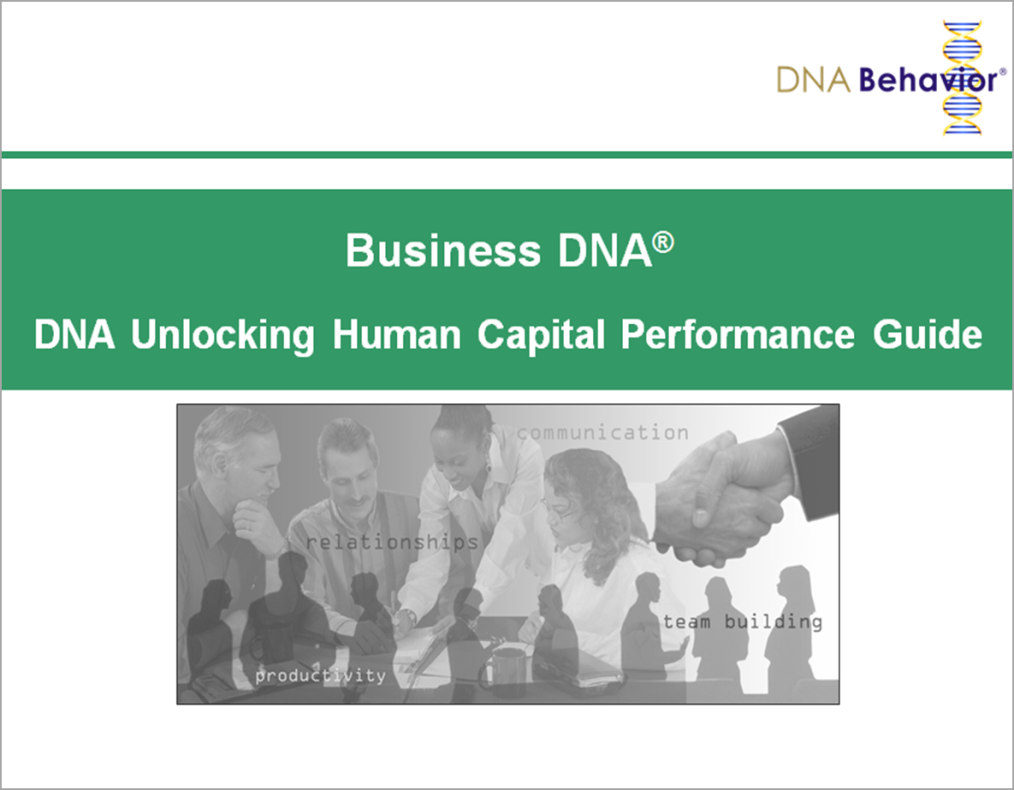